Using Data Mining in Your IT Systems
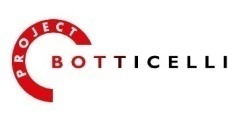 Rafal LukawieckiStrategic Consultant, Project Botticelli Ltd
rafal@projectbotticelli.co.uk
Objectives
Solve common business and IT scenarios
Understand how to use BIDS
See it in action (about 70% afternoon for demos)
Solve DM problems by choosing and parametrising correct DM algorithms
This seminar is partly based on “Data Mining” book by ZhaoHui Tang and Jamie MacLennan, and also on Jamie’s presentations. Thank you to Jamie and to Donald Farmer for helping me in preparing this session. Thank you to Roni Karassik for a slide. Thank you to Mike Tsalidis, Olga Londer, and Marin Bezic for all the support. Thank you to Maciej Pilecki for assistance with demos.
The information herein is for informational purposes only and represents the opinions and views of Project Botticelli and/or Rafal Lukawiecki. The material presented is not certain and may vary based on several factors. Microsoft makes no warranties, express, implied or statutory, as to the information in this presentation.

© 2007 Project Botticelli Ltd & Microsoft Corp. Some slides contain quotations from copyrighted materials by other authors, as individually attributed. All rights reserved. Microsoft, Windows, Windows Vista and other product names are or may be registered trademarks and/or trademarks in the U.S. and/or other countries. The information herein is for informational purposes only and represents the current view of Project Botticelli Ltd as of the date of this presentation.  Because Project Botticelli & Microsoft must respond to changing market conditions, it should not be interpreted to be a commitment on the part of Microsoft, and Microsoft and Project Botticelli cannot guarantee the accuracy of any information provided after the date of this presentation. Project Botticelli makes no warranties, express, implied or statutory, as to the information in this presentation. E&OE.
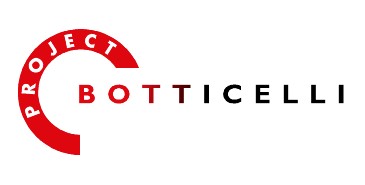 Agenda
Overview of Techniques

Scenarios:
Customer Segmentation and Classification
Analysing Sales
Profitability and Risk
Customer Needs Analysis
Forecasting
Other Scenarios
The Techniques
Microsoft DM Algorithms
Designed for wide use
Auto tuning and parameterisation
They just work with little effort on your side
Consistent and simple interface
Why “Microsoft xxx”?
There are few truly standard algorithms yet
Each DM vendor has their own significant variations
Microsoft invented some of the techniques
E.g. Use of trees for regression or nested cases
You can add 3rd party and your own algorithms easily
Data Mining Algorithms
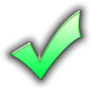 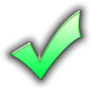 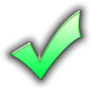 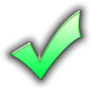 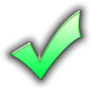 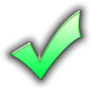 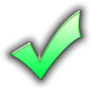 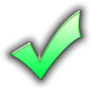 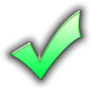 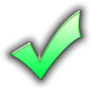 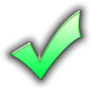 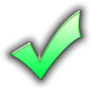 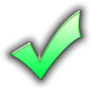 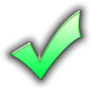 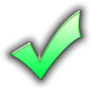 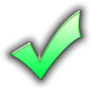 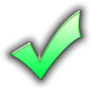 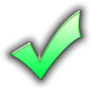 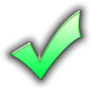 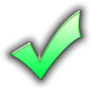 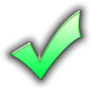 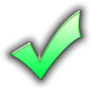 Algorithm Matrix
Advanced Data 
Exploration
Segmentation
Classification
Forecasting
Association
Text Analysis
Estimation
Association Rules
Clustering
Decision Trees
Linear Regression
Logistic Regression
Naïve Bayes
Neural Nets
Sequence Clustering
Time Series
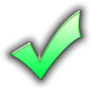 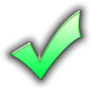 Who are our customers? Are there any relationships between their demographics and their interest in buying from us? Who should we concentrate on more?
Scenario 1: Customer Classification & Segmentation
Let’s Get Familiar with BIDSBusiness Intelligence Development Studio
Offline and online modes
Everything you do stays on the server
Offline requires server admin privileges to deploy
Process:
Define Data Sources and Data Source Views
Define Mining Structure and Models
Train (process) the Structures
Verify accuracy
Explore and visualise
Perform predictions
Deploy for other users
Regularly update and re-validate the Model
Demo
Using BIDS to Prepare for Data Mining
Data Mining Designer
Build a Mining Structure and its first Mining Model
Train (process) model
Validate model in the Accuracy Chart tab
Explore and visualise
Perform predictions
Microsoft Decision Trees
Use for:
Classification: churn and risk analysis
Regression: predict profit or income 
Association analysis based on multiple predictable variable
Builds one tree for each predictable attribute
Fast
Decision Tree Parameters
COMPLEXITY_PENALTY
FORCE_REGRESSOR
MAXIMUM_INPUT_ATTRIBUTES
MAXIMUM_OUTPUT_ATTRIBUTES
MINIMUM_SUPPORT
SCORE_METHOD
SPLIT_METHOD
Demo
Building a Data Mining Model for Customer Classification Using Microsoft Decision Trees
Exploring the Decision Tree
Microsoft Naïve Bayes
Use for:
Classification
Association with multiple predictable attributes
Assumes all inputs are independent
Simple classification technique based on conditional probability
Naïve Bayes Parameters
MAXIMUM_INPUT_ATTRIBUTES
MAXIMUM_OUTPUT_ATTRIBUTES
MAXIMUM_STATES
MINIMUM_DEPENDENCY_PROBABILITY
Clustering
Applied to 
Segmentation: Customer grouping, Mailing campaign
Also: classification and regression
Anomaly detection
Discrete and continuous
Note:
“Predict Only” attributes not used for clustering
Clustering
ClusteringAnomaly Detection
Age
Female
Male
Son
Daughter
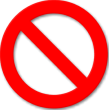 Parent
Clustering Parameters
CLUSTER_COUNT
CLUSTER_SEED
CLUSTERING_METHOD
MAXIMUM_INPUT_ATTRIBUTES
MAXIMUM_STATES
MINIMUM_SUPPORT
MODELLING_CARDINALITY
SAMPLE_SIZE
STOPPING_TOLERANCE
Neural Network
Applied to
Classification
Regression
Great for finding complicated relationship among attributes
Difficult to interpret results
Gradient Descent method
Output Layer
Loyalty
Hidden 
Layers
Input Layer
Age
Education
Sex
Income
Neural Network Parameters
HIDDEN_NODE_RATIO
HOLDOUT_PERCENTAGE
HOLDOUT_SEED
MAXIMUM_INPUT_ATTRIBUTES
MAXIMUM_OUTPUT_ATTRIBUTES
MAXIMUM_STATES
SAMPLE_SIZE
Demo
Expanding Customer Classification and Segmentation with Microsoft Clustering, Naïve Bayes, and Neural Networks
Exploring and Visualising Patters Found with the Above
Validating Results
Accuracy Viewer tabs run a full prediction against the holdout data
Results compared to known holdout values and visualised:
Classification Matrix – tedious but precise
Lift Charts show how your model compares to a random uneducated guess
Compare multiple algorithm results
Two types of chart: generic and specific to a predicted value (e.g. [Total of Car Purchases] = 2)
Profit Chart is a simple variation of a Lift Chart
Not a real “profit” prediction, just a name
Demo
Verifying Results Using Classification Matrix
Validating Model Accuracy Using Two Types of Lift Charts
Improving Models
Approaches:
Change the algorithm
Change model parameters
Change inputs/outputs to avoid bad correlations
Clean the data set
Perhaps there are no good patterns in data
Verify statistics (Data Explorer)
Demo
Improving Clustering Results by Parameterisation
Re-validating Customer Classification Models
What makes some of our products more successful? Why is a model or a brand favoured by some groups of clients? Can we recommend additional products on our web site automatically without annoying them?
Scenario 2: Analysing Sales
First of All, Use:
Decision Trees
Especially with Nested Cases
This subtly changes DT so it finds associations
Clustering
Naive Bayes
Neural Networks

And...
Association Rules
Use for:
Market basket analysis
Cross selling and recommendations
Advanced data exploration
Finds frequent itemsets  and rules
Sensitive to parameters
Association Rules Parameters
MINIMUM_SUPPORT
MINIMUM_PROBABILITY
MINIMUM_IMPORTANCE
MINIMUM_ITEMSET_SIZE 
MAXIMUM_ITEMSET_COUNT
MAXIMUM_ITEMSET_SIZE
MAXIMUM_SUPPORT
Demo
Analysing Customer Needs with Decision Trees and No Nesting...
... and Decision Trees with Nested Cases
Using Association Rules to Find Shopping Preferences
Who are our most profitable customers? Can I predict profit of a future customer based on demographics? Should I give them a “Platinum Elite” card now?
Scenario 3: Profitability and Risk
Profitability and Risk
Finding what makes a customer profitable is another example of classification
Typically solved with:
Decision Trees (Regression), Linear Regression,
and Neural Networks or Logistic Regression
Often used for prediction
Important to predict probability of the predicted, or expected profit
Risk scoring
Logistic Regression and Neural Networks
Functions
DMX functions can be used to build richer prediction expressions
Predict statistical measures:
PredictProbability
PredictHistogram
Essential to use when predicting any values, in particular profit or risk
PredictProbability
Similar for PredictAdjustedProbability, etc.
Demo
Analyzing and Predicting Lending Risk with a Named Query
Analyzing Profitability Using Multiple Algorithms
Performing Predictions in BIDS
Predicting in Excel Using Previously Deployed Models and “Data Mining” Tab
Cross-Validating Results: ReliabilitySQL Server 2008
X iterations of retraining and retesting the model
Results from each test statistically collated
Model deemed accurate (and perhaps reliable) when variance is low and results meet expectations
Demo
Cross-validation of Models’ Reliability
How do they behave? What are they likely to do once they bought that really expensive car? Should I intervene?
Scenario 4: Customer Needs Analysis
What is a Sequence?
To discover the most likely beginning, paths, and ends of a customer’s journey through our domain consider using:

Association Rules
Sequence Clustering
Sequence Clustering
Analysis of:
Customer behaviour
Transaction patterns
Click stream
Customer segmentation
Sequence prediction
Mix of clustering and sequence technologies
Groups individuals based on their profiles including sequence data
Sequence Data
Sequence Clustering Parameters
CLUSTER_COUNT
MAXIMUM_SEQUENCE_STATES
MAXIMUM_STATES
MINIMUM_SUPPORT
Demo
Analysing Customer Transaction Behaviour Using Sequence Clustering
Analysing Events Leading to Customer Loss using Sequence Clustering
What are my sales going to be like in the next few months? Will I have credit problems? Will my server need an upgrade in the next 3 months?
Scenario 5: Forecasting
Estimating FutureForecasting
But: data often is very seasonal
Seasonality detected by a Fast Fourier Transform
Time Series
SQL Server 2005 uses ARTXP (Auto Regressive Tree with Cross Prediction)
For short term forecasting
SQL Server 2008 uses a hybrid of improved ARTXP and industry-standard ARIMA (Auto Regressive Integrated Moving Average)
Great for short and long-term forecasting
Time Series
Uses:
Forecast sales
Inventory prediction
Web hits prediction
Stock value estimation
Regression tree technology to describe and predict series values
Tree allows multiple regressors
Auto-Regression
Regression Tree
All
Bread(t-2)
<=110
Bread(t-2)>110
Milk(t-1)>120
Milk(t-1)<=120
Milk = 3.02 + 0.72*Bread(t-1) +0.31*Milk(t-1)
Input Data
Format A
Format B
Time Series Parameters
AUTO_DETECT_PERIODICITY
COMPLEXITY_PENALTY
HISTORIC_MODEL_COUNT
HISTORIC_MODEL_GAP
MAXIMUM_SERIES_VALUE
MINIMUM_SERIES_VALUE
MINIMUM_SUPPORT
MISSING_VALUE_SUBSITUTION
PERIODICITY_HINT
Demo
Forecasting Sales Using a Custom Model and BIDS
Forecasting Sales Using Table Analysis Tools in Excel
Performance Monitoring
Issue:
What is causing my servers to suffer? Is there a pattern to a failure that keeps repeating?

Suggested Solution:
Time Series of a Performance Counter from a log, averaged and normalised
Sequence Clustering for events that occur in the application log for each transaction
Demo
Predicting Server Disk Utilisation Needs Using Time Series
Other Scenarios
Data Improvement During ETL
Issue:
Inconsistent or missing data during Extract-Transform-Load (data warehousing).

Suggested Solution:
Decision Tree (or Clustering, Naive Bayes) model for existing data
Apply prediction in real-time as ETL is taking place
Flag each row containing predicted values row with a probability measure (it is not a fact)
Security Threat Detection
Issue:
Finding suspicious transactions and intruder detection.

Suggested Solution:
Clustering (or Neural Network) to find small groups of outliers
Prediction of “just one row” transactional data to see if it belongs to the suspected cluster
Or
Sequence Clustering of clicks to detect a known attack pattern
Web Site and Email Feedback Analysis
Issue:
What are the main issues our customers highlight? How can I quickly spot problem submissions that need a response?

Suggested Solution:
Text extraction and tokenization using SSIS
Association Rules (or Sequence Clustering) of extracted tokens
Possible prediction of a previously suggested resolution or just classification of the submission
Resources
Demos & newsletter: www.sqlserverdatamining.com
AdventureWorksDW: www.codeplex.com 
Book by Jamie MacLennan and ZhaoHui Tang “Data Mining with SQL Server 2005”, Wiley 2005, ISBN 0471462616
Also:
www.beyeblogs.com/donaldfarmer 
blogs.msdn.com/jamiemac
www.microsoft.com/sql/technologies/dm
forums.microsoft.com/MSDN/ShowForum.aspx?ForumID=81&SiteID=1
SQL Server Books Online for all documentation
Excellent seminars at www.microsoft.com/technetspotlight
Summary
Data Mining is a key technology for Predictive Analysis, a major trend
Intuitive with great visual feedback for quality
May promote you to a keeper of knowledge

Discover and explore the hidden knowledge that can make you and your company more successful
Questions and Answers
Thank You!
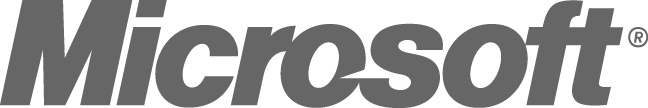 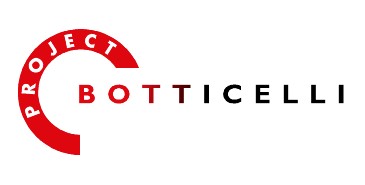 © 2008 Microsoft Corporation & Project Botticelli Ltd. All rights reserved.

The information herein is for informational purposes only and represents the opinions and views of Project Botticelli and/or Rafal Lukawiecki. The material presented is not certain and may vary based on several factors. Microsoft makes no warranties, express, implied or statutory, as to the information in this presentation.

© 2007 Project Botticelli Ltd & Microsoft Corp. Some slides contain quotations from copyrighted materials by other authors, as individually attributed. All rights reserved. Microsoft, Windows, Windows Vista and other product names are or may be registered trademarks and/or trademarks in the U.S. and/or other countries. The information herein is for informational purposes only and represents the current view of Project Botticelli Ltd as of the date of this presentation.  Because Project Botticelli & Microsoft must respond to changing market conditions, it should not be interpreted to be a commitment on the part of Microsoft, and Microsoft and Project Botticelli cannot guarantee the accuracy of any information provided after the date of this presentation. Project Botticelli makes no warranties, express, implied or statutory, as to the information in this presentation. E&OE.
How can I detect incorrect data entry without hard-coding the rules? Intelligent applications?
Bonus Scenario: Data Entry Validation
What is So Special?
Application behaviour evolves and follows the data mining model
Influenced by real-world events caused by your application!

We are creating a feedback loop from the application through its effects back to the application
The “trick” that connects the two is the discovery of new emerging patterns and old patterns disappearing – the very job of DM
Data 
To Predict
Training Data
Mining Model
Mining Model
Mining Model
Intelligent Application
DB data
Client data
Application log
“Just one row”
New Entry
New Txion
DM
Engine
DM
Engine
Predicted Data
Intelligent Application – StepsA Simplified View
Prepare the database for mining
Create and train the DM model on your data, consisting of both the inputs and actual outcomes
Test the model. If OK...

The model predicts outcomes
Make application logic depend on predicted outcomes (if, case etc.)

Update (and validate) the model periodically as data evolves
The Intelligent Bit in Our Apps
Your “if” statement will test the value returned from a prediction – typically, predicted probability or outcome
Steps:
Build a case (set of attributes) representing the transaction you are processing at the moment
E.g. Shopping basket of a customer plus their shipping info
Execute a “SELECT ... PREDICTION JOIN” on the pre-loaded mining model
Read returned attributes, especially case probability for a some outcome
E.g. Probability > 50% that “TransactionOutcome=ShippingDeliveryFailure”
Your application has just made an intelligent decision!
Remember to refresh and retest the model regularly – daily?
Watch The Demo At...
www.microsoft.com/technetspotlight 

Find my session “Build More Intelligent Applications Using Data Mining” from Microsoft TechEd Developers 2007 in Barcelona